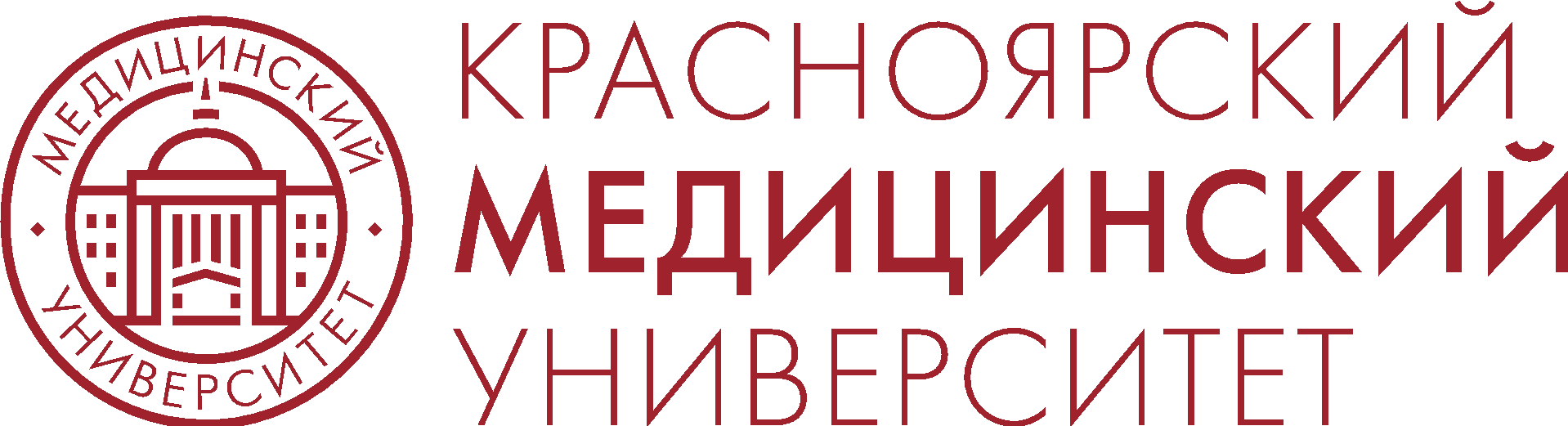 Детерминанты хронических неинфекционных заболеваний.
Биологические факторы риска.
кафедра поликлинической терапии и семейной медицины с курсом ПО
Мох Альбина Юрьевна — ординатор 1 года обучения
Красноярск – 01.10.2022 г.
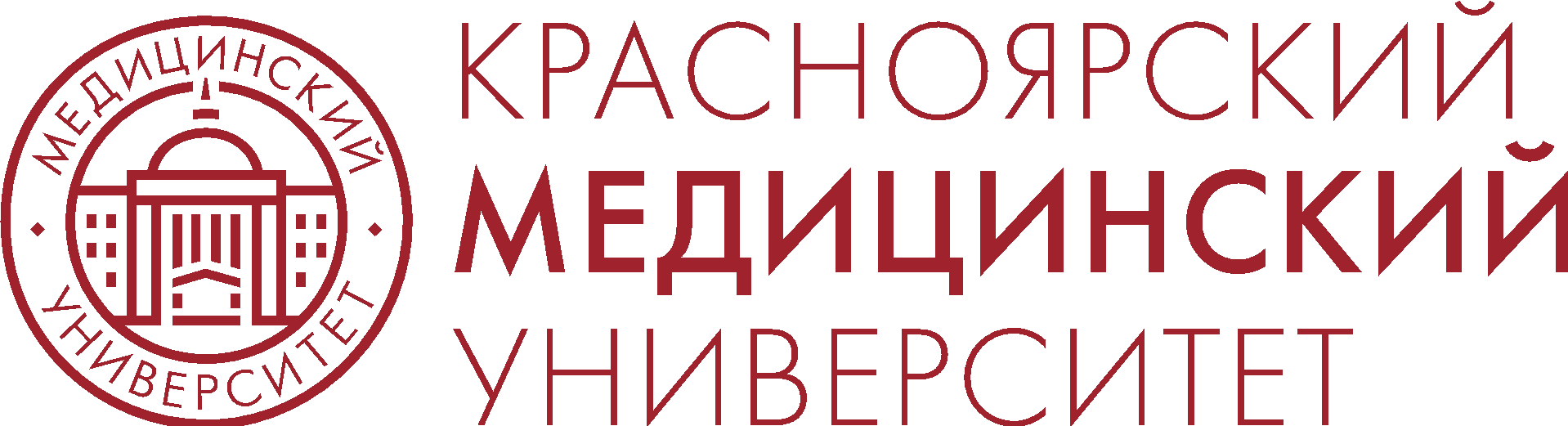 1. Профилактика хронических неинфекционных заболеваний с помощью вакцинации
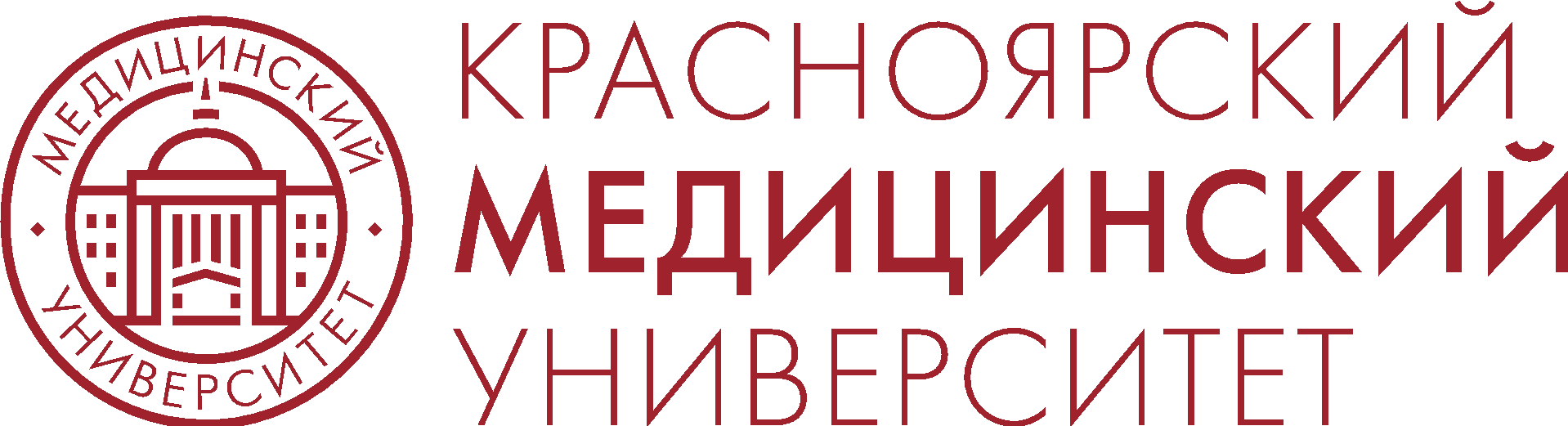 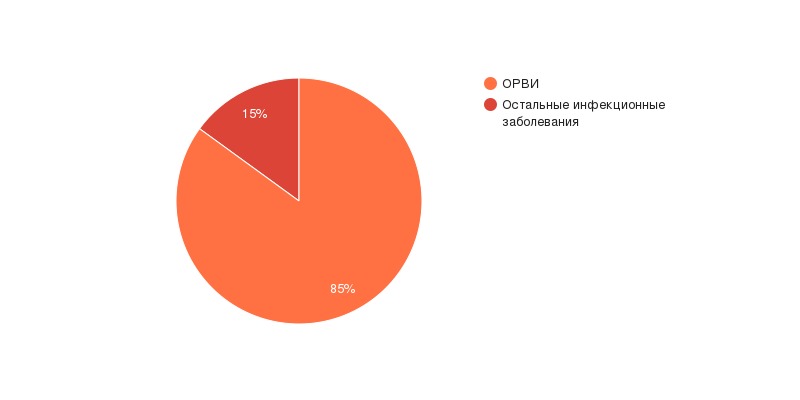 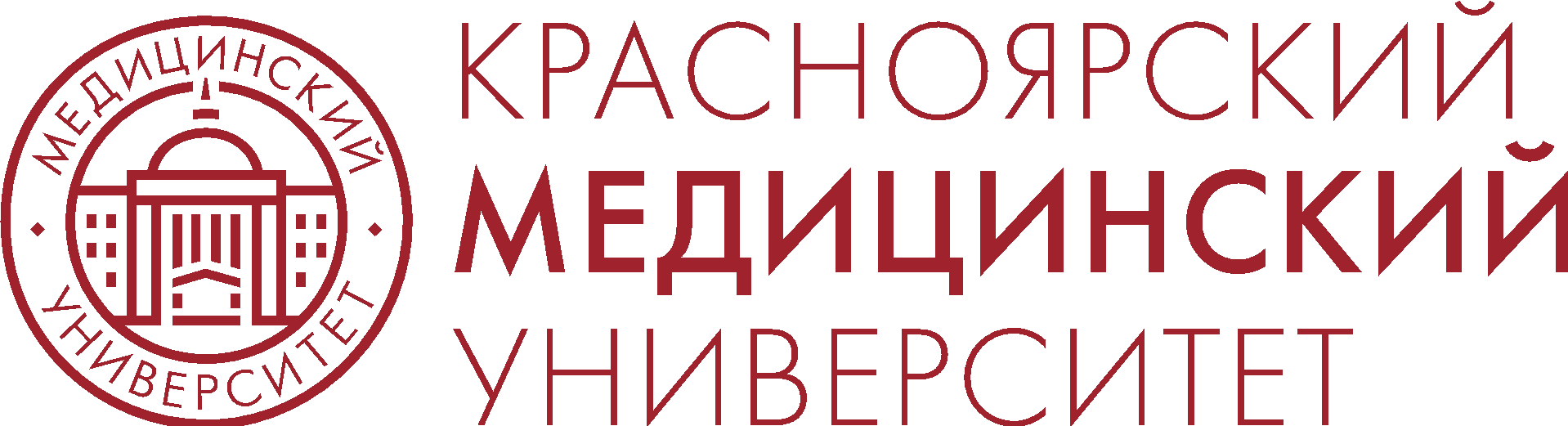 Группы риска развития осложнений и летальности при ОРВИ
Дети до 2 лет
Пожилые люди старше 65 лет
Беременные женщины
Взрослые и дети с наличием в анамнезе БА, неврологических заболеваний , хронических заболеваний легких, ССЗ, СД.
Лица с иммунодефицитным состоянием
Лицам младше 19 лет, длительно употребляющим аспирин
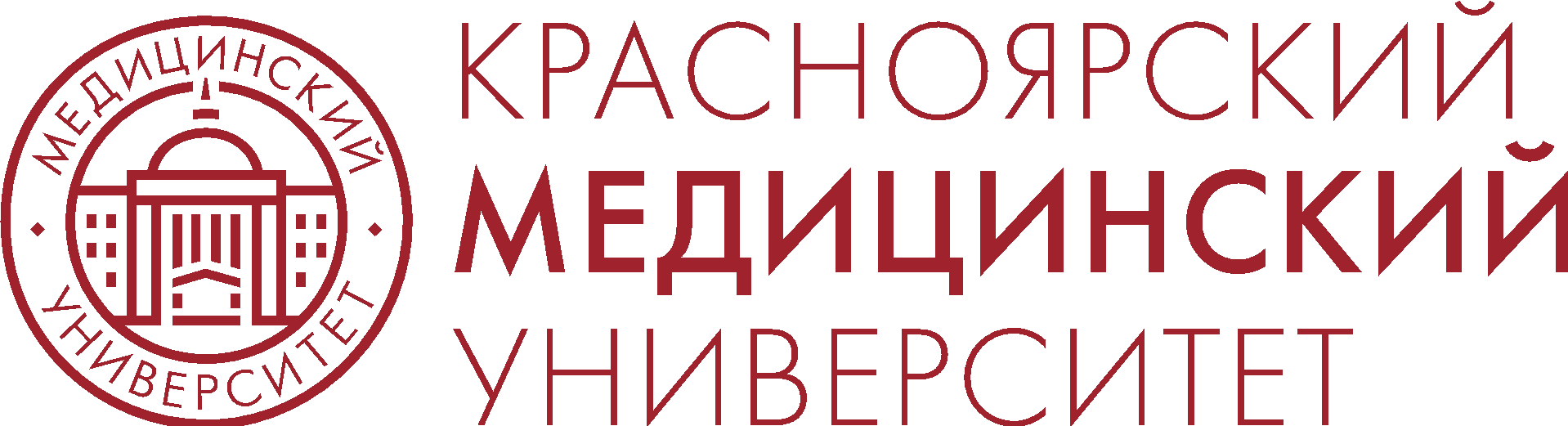 По данным Роспотребнадзора РФ Смертность от ОРВИ во время эпиемий среди лиц 5-19 лет составляет 0,9 на 100 тысяч человек, среди лиц старше 65 лет – 103,5 на 100 тысяч человек. Превышение смертности пожилых над молодыми в 115 раз!!!
1.1. Профилактика хронических неинфекционных заболеваний с помощью вакцинации от гриппа
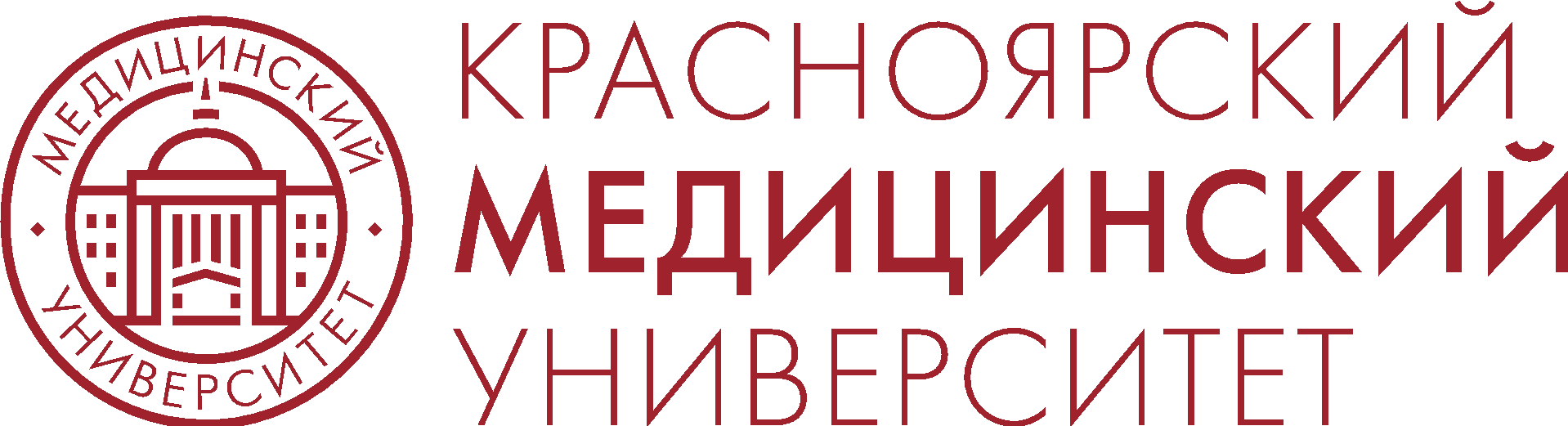 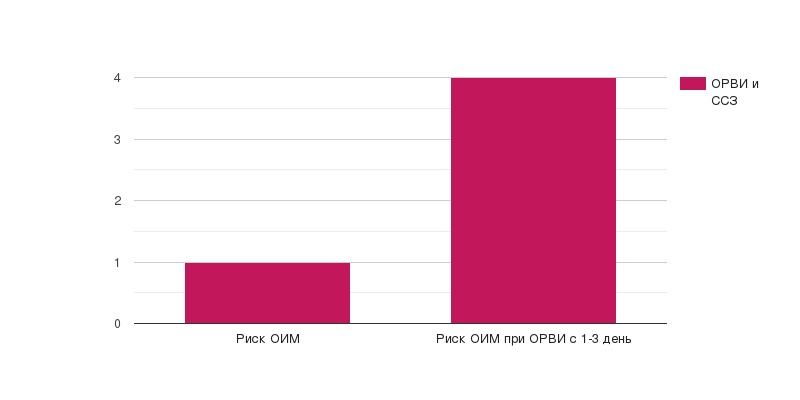 1.1. Профилактика хронических неинфекционных заболеваний с помощью вакцинации от гриппа
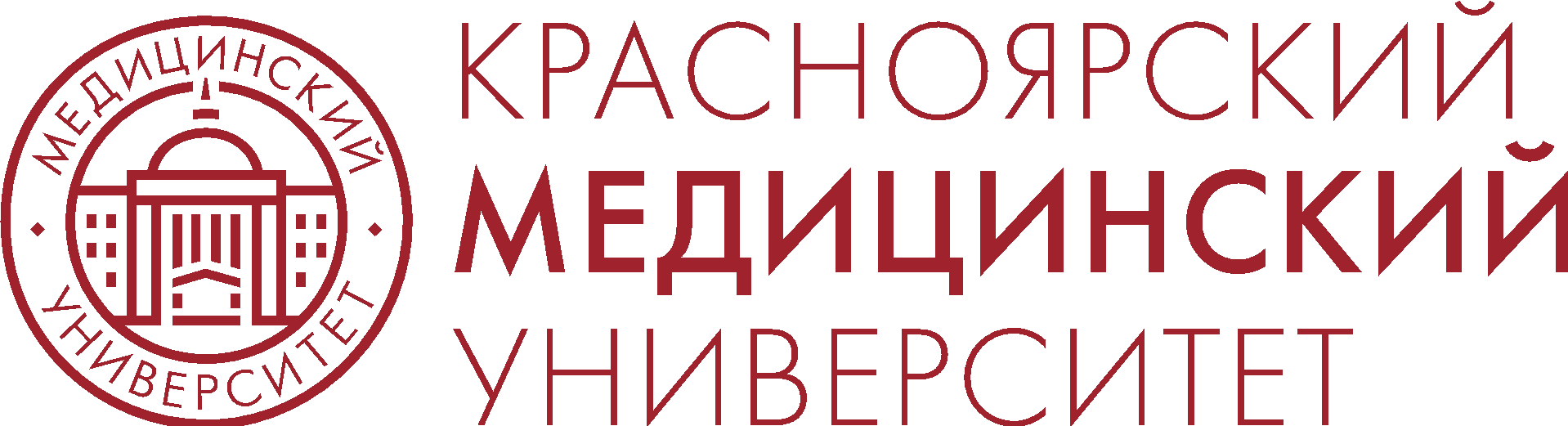 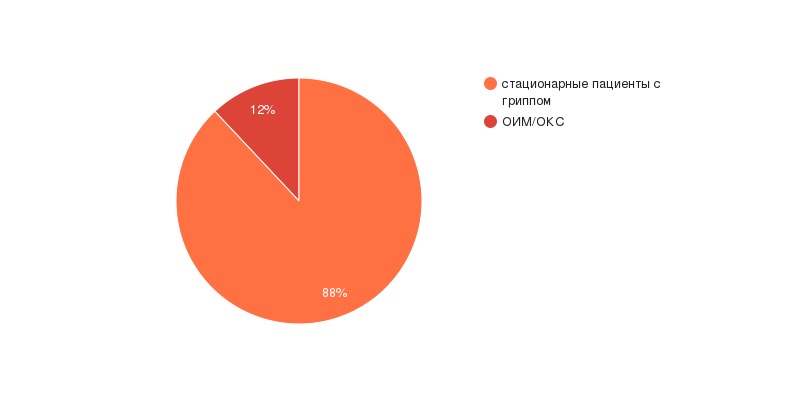 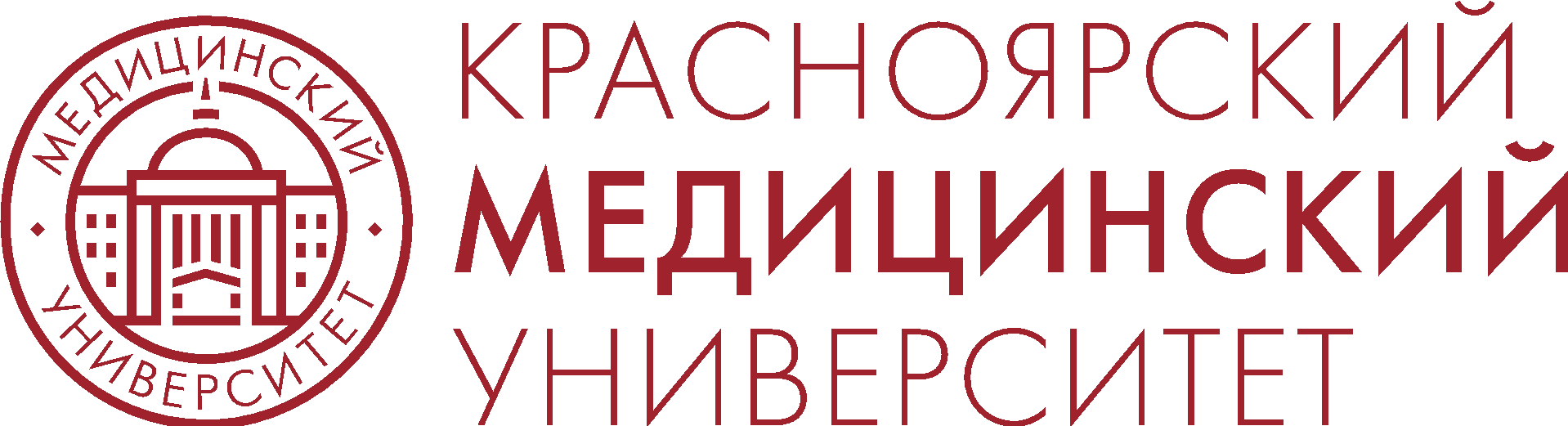 Опасна ли вакцинация от гриппа и ОРВИ людям с ССЗ?

Вакцинация для таких пациентов обязательна и ежегодна.
1.2. Профилактика хронических неинфекционных заболеваний с помощью вакцинации от пневмококковой инфекции
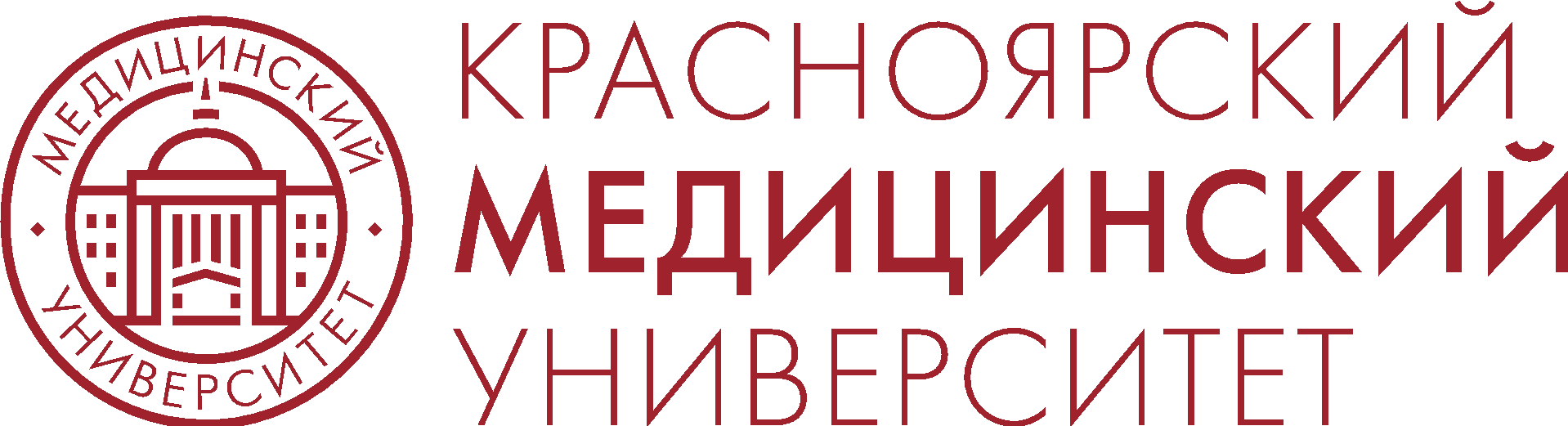 К группе иммунокомпетентных относятся следующие пациенты: 
• с  хроническими бронхолегочными заболеваниями (ХОБЛ, БА) с  сопутствующей патологией в виде хронического бронхита, эмфиземы, при частых рецидивах респираторной патологии; 
• с ССЗ (ИБС, ХСН, кардиомиопатия и др.); 
• с хроническими заболеваниями печени (включая цирроз); 
• с СД и ОЖ; 
• направляемые и  находящиеся в  специальных условиях пребывания: организованные коллективы (военнослужащие и  призывники; лица, работающие вахтовым методом; лица, пребывающие в  местах заключения, социальных учреждениях  — домах инвалидов, домах сестринского ухода, интернатах и т.д.); 
• страдающие алкоголизмом; курильщики; 
• работники вредных для дыхательной системы производств (с  повышенным пылеобразованием, мукомольные и т.п.), сварщики; 
• медицинские работники; 
• в возрасте 65 лет и старше; 
• реконвалесценты острого среднего отита, менингита, пневмонии.
1.2. Профилактика хронических неинфекционных заболеваний с помощью вакцинации от пневмококковой инфекции
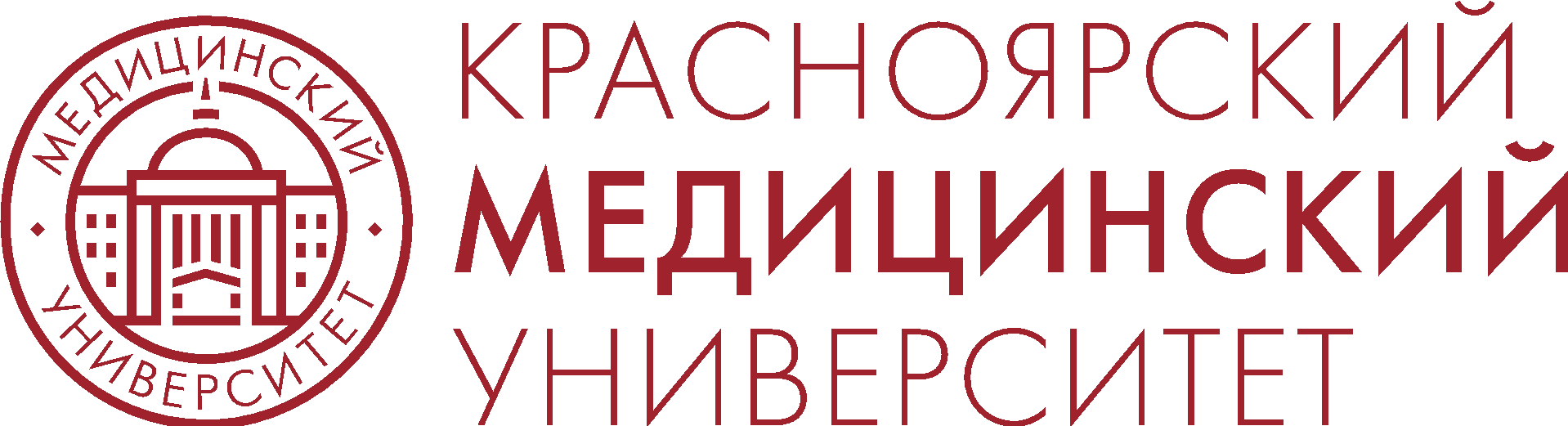 К группе иммунокомпрометированных относятся следующие пациенты:
•с врожденными и приобретенными иммунодефицитами (в  т.ч. ВИЧ-инфекцией и  ятрогенными иммунодефицитами); 
•получающие иммуносупрессивную терапию, включающую иммунобиологические препара- 33 Клинические рекомендации ты, системные ГКС (≥20 мг преднизолона в день), противоопухолевые препараты; 
•страдающие нефротическим синдромом/ хронической почечной недостаточностью, при которой требуется диализ; 
• с  кохлеарными имплантами (или подлежащие кохлеарной имплантации); 
• с  подтеканием спинномозговой жидкости; 
• страдающие гемобластозами, получающие иммуносупрессивную терапию; 
• с врожденной или приобретенной (анатомической или функциональной) аспленией; 
• страдающие гемоглобинопатиями (в т.ч. серповидноклеточной анемией); 
• состоящие в  листе ожидания на трансплантацию органов или после таковой.
1.2. Профилактика хронических неинфекционных заболеваний с помощью вакцинации от пневмококковой инфекции
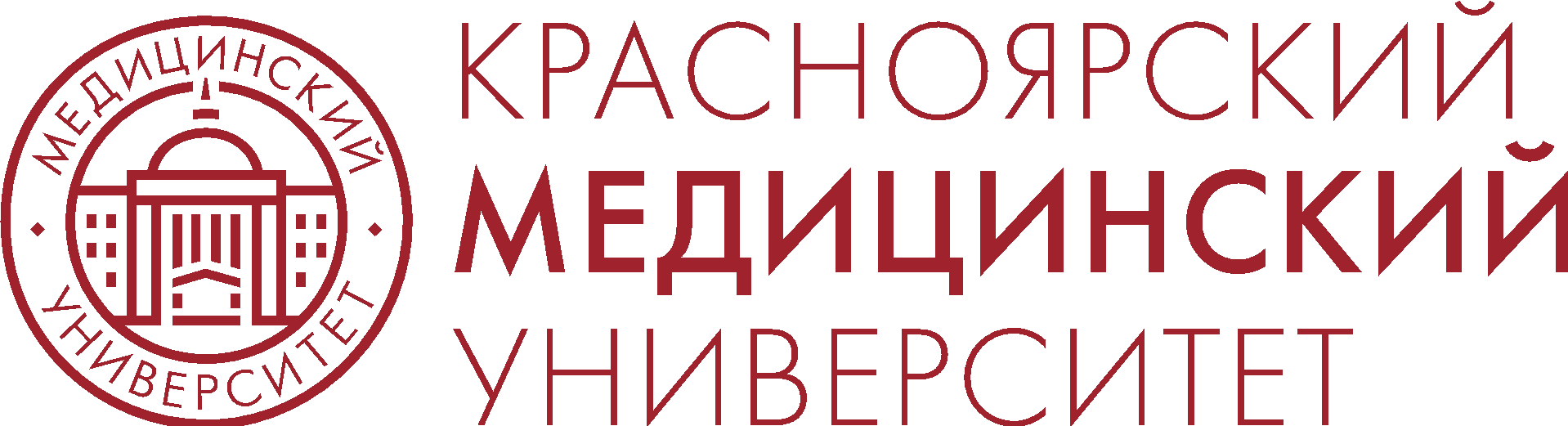 Иммунизация против пневмококковой инфекции необходима лицам любого возраста из групп риска развития инвазивной пневмококковой инфекции.
 Вакцинацию против пневмококковой инфекции можно проводить в  течение всего года
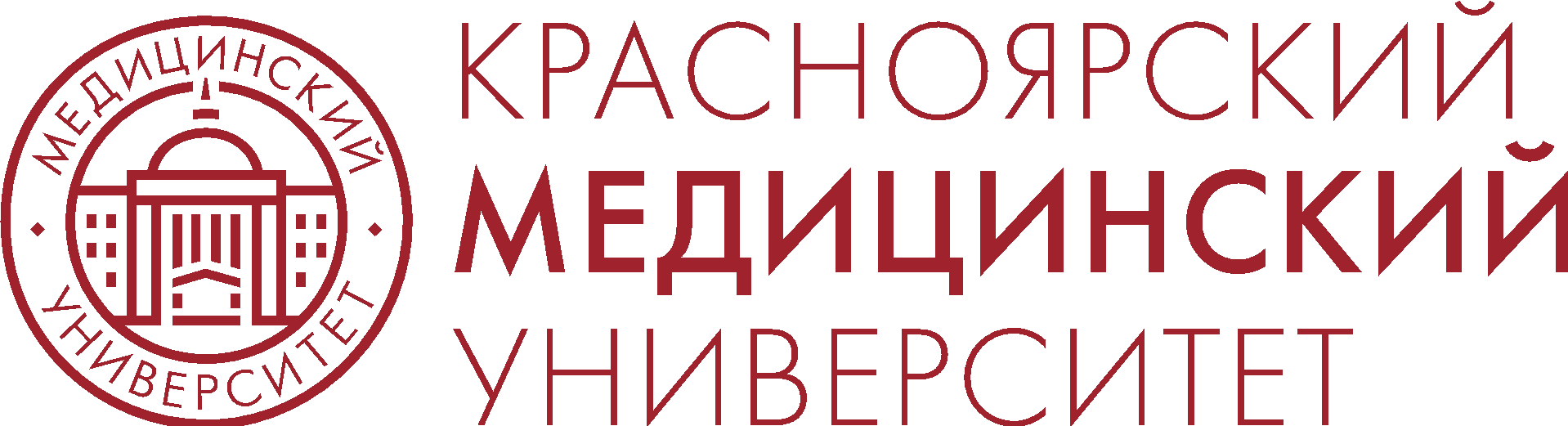 2.Биомаркеры хронических
неинфекционных заболеваний в крови и моче
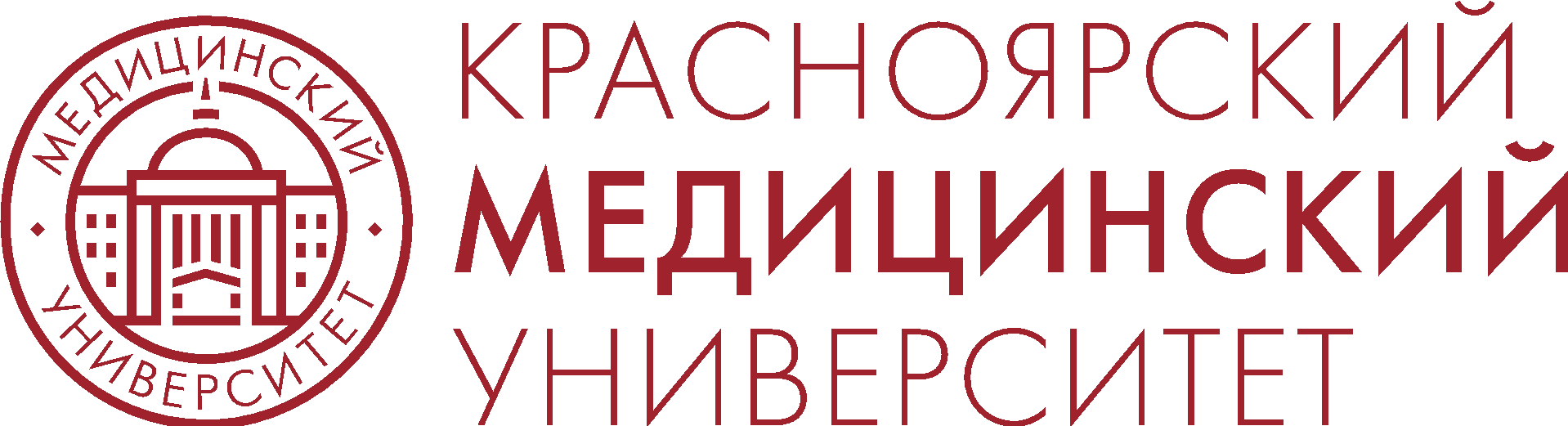 Биохимический (биологический) маркер, или биомаркер — это показатель, который можно объективно измерить и  который может служить индикатором физиологических и  патологических биологических процессов или показателем эффективности терапевтического вмешательства. Биомаркеры находят широкое применение в  диагностике заболеваний, прогнозе исходов, а также используются при выборе оптимальной терапии, мониторировании ее эффективности и безопасности.
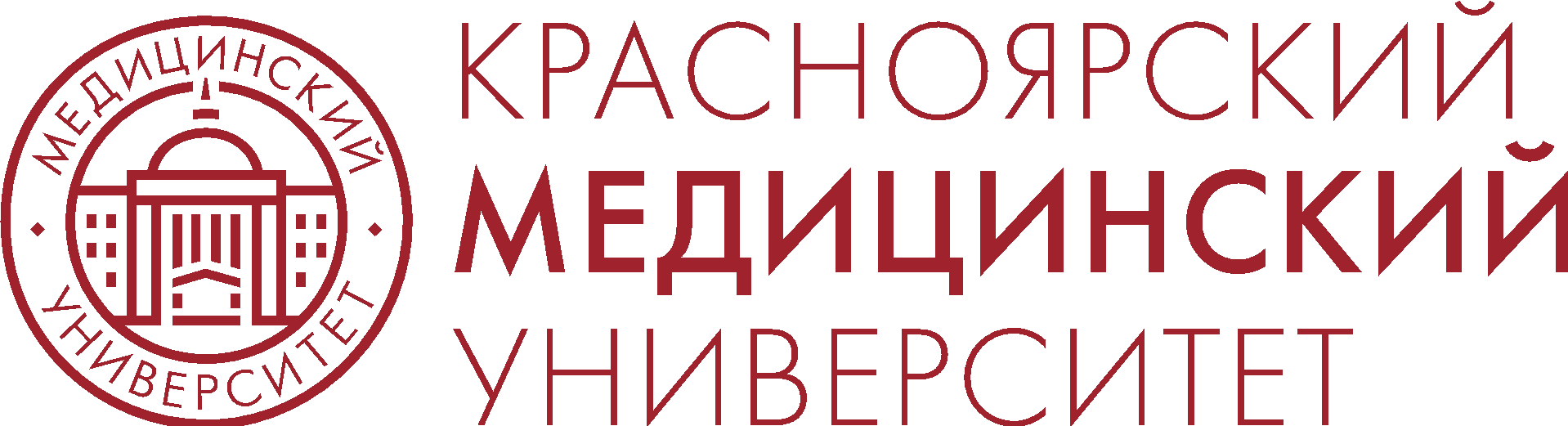 2.1.Биомаркеры ССЗ.
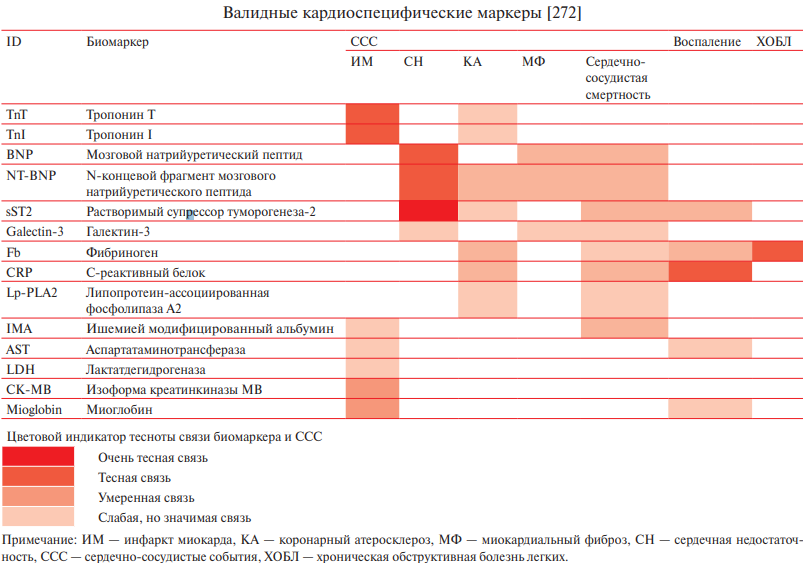 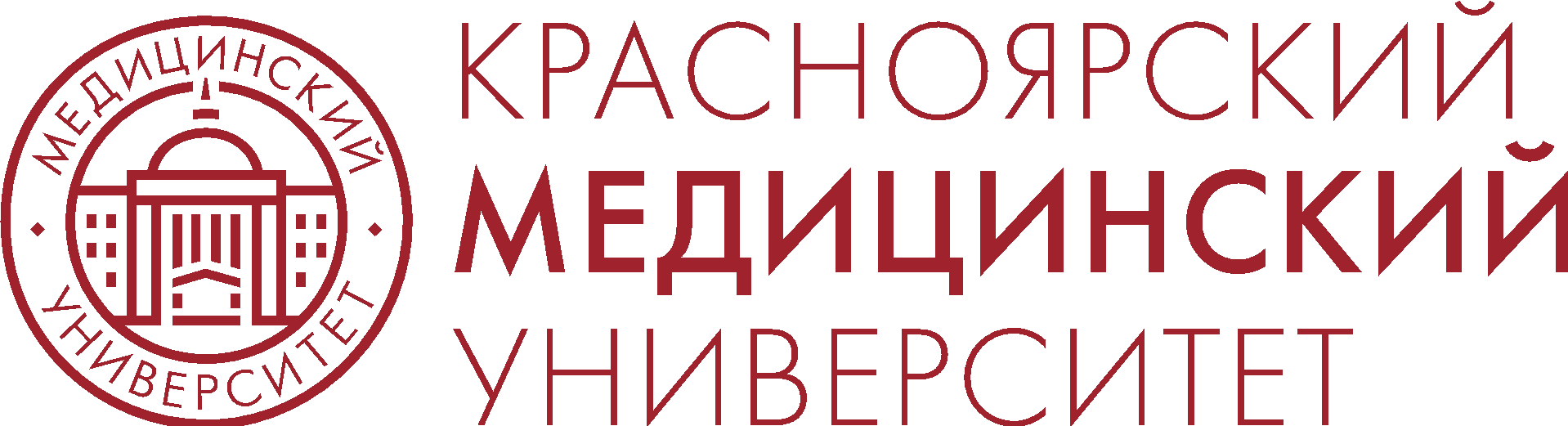 2.1.Онкомаркеры
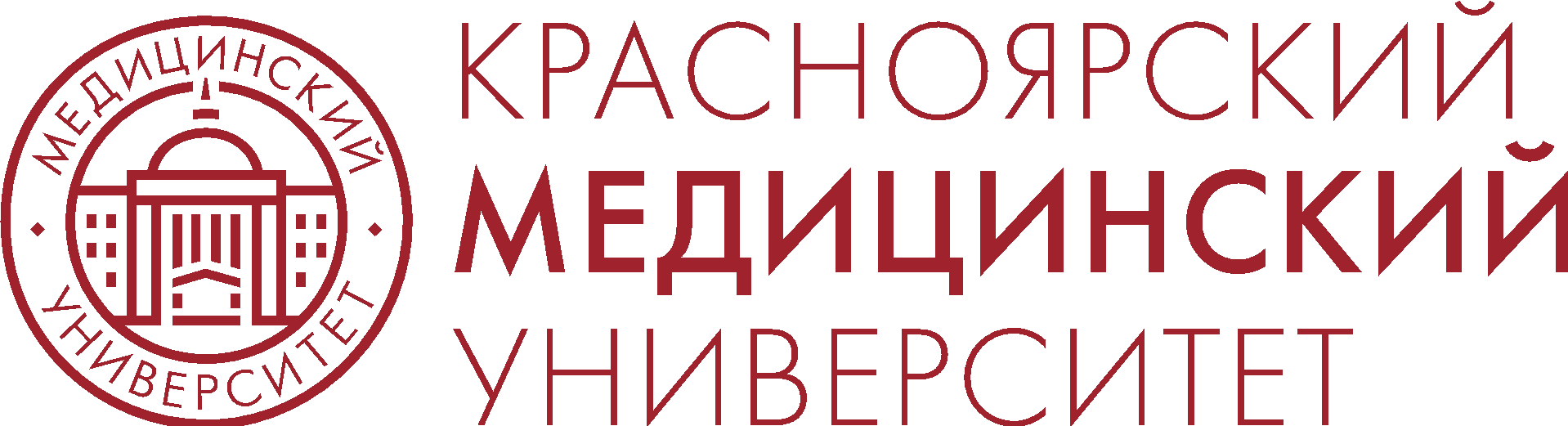 ЗАБОЛЕВАЕМОСТЬ ЗЛОКАЧЕСТВЕННЫМИ НОВООБРАЗОВАНИЯМИ В 2021 г. 
В Российской Федерации впервые в жизни выявлено 580 415 случаев злокачественных новообразований (в том числе 265 039 и 315 376 у пациентов мужского и женского пола соответственно). 
Прирост данного показателя по сравнению с 2020 г. составил 4,4%. "Грубый" показатель заболеваемости злокачественными новообразованиями на 100 тыс. населения России составил 396,3 (для расчета всех показателей использовались данные Росстата о среднегодовой численности населения административных территорий России за 2020 г.), что на 4,4% выше уровня 2020 г., на 8,5% выше уровня 2011 г., но на 9,2% ниже уровня 2019 г.
Московский научно-исследовательский онкологический институт имени П.А. Герцена − филиал Федерального государственного бюджетного учреждения «Национальный медицинский исследовательский центр радиологии» Министерства здравоохранения Российской Федерации Российский Центр информационных технологий и эпидемиологических исследований в области онкологии. Состояние онкологической помощи населению России в 2021 году под редакцией А.Д. КАПРИНА, В.В. СТАРИНСКОГО, А.О. ШАХЗАДОВОЙ
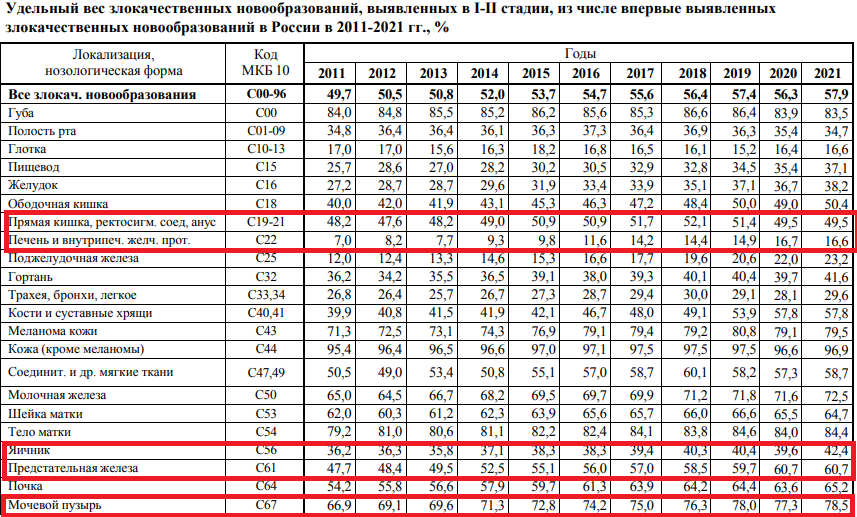 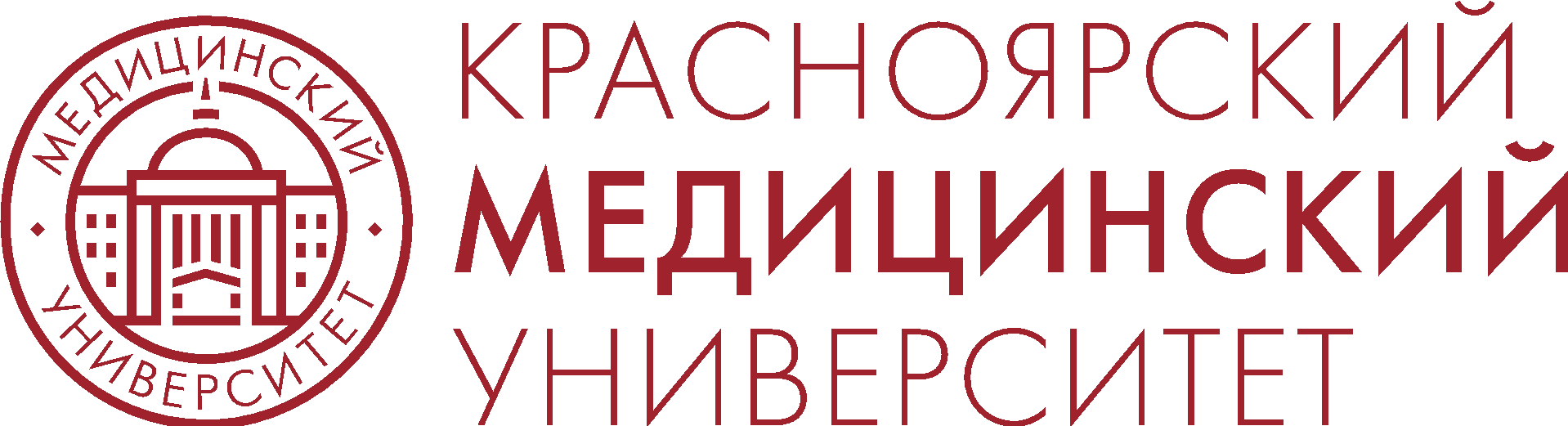 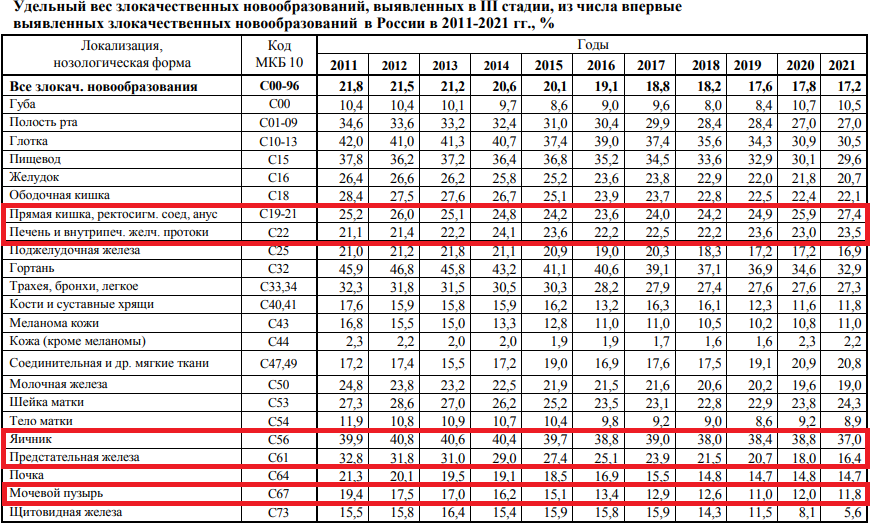 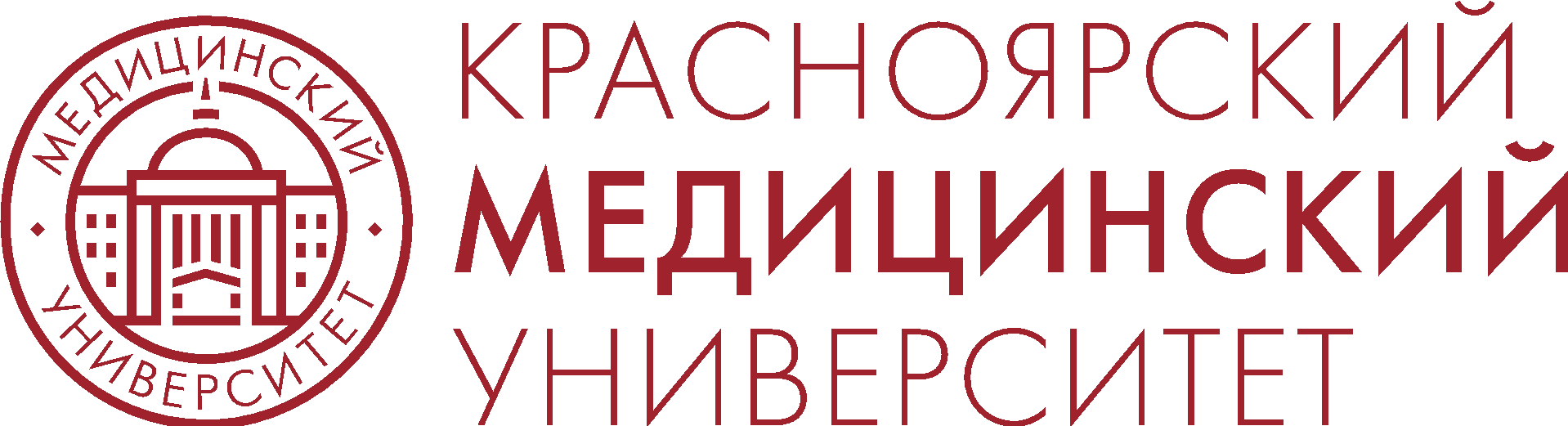 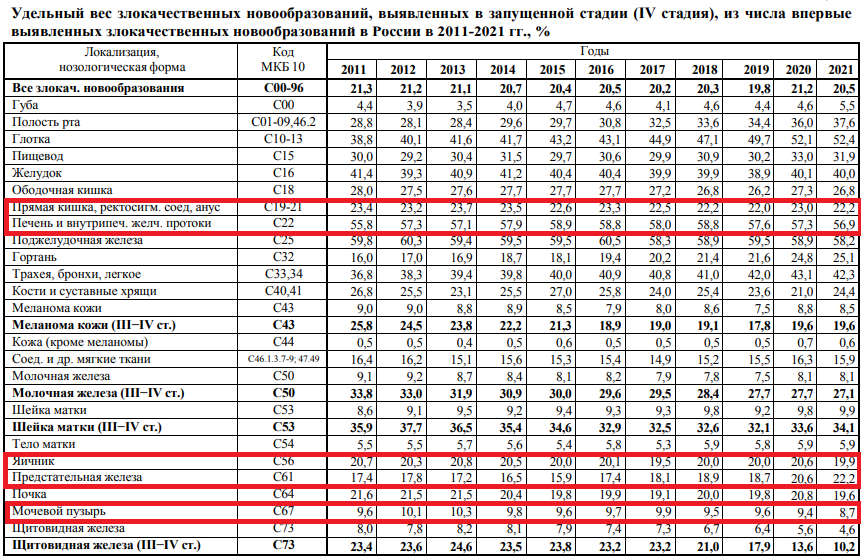 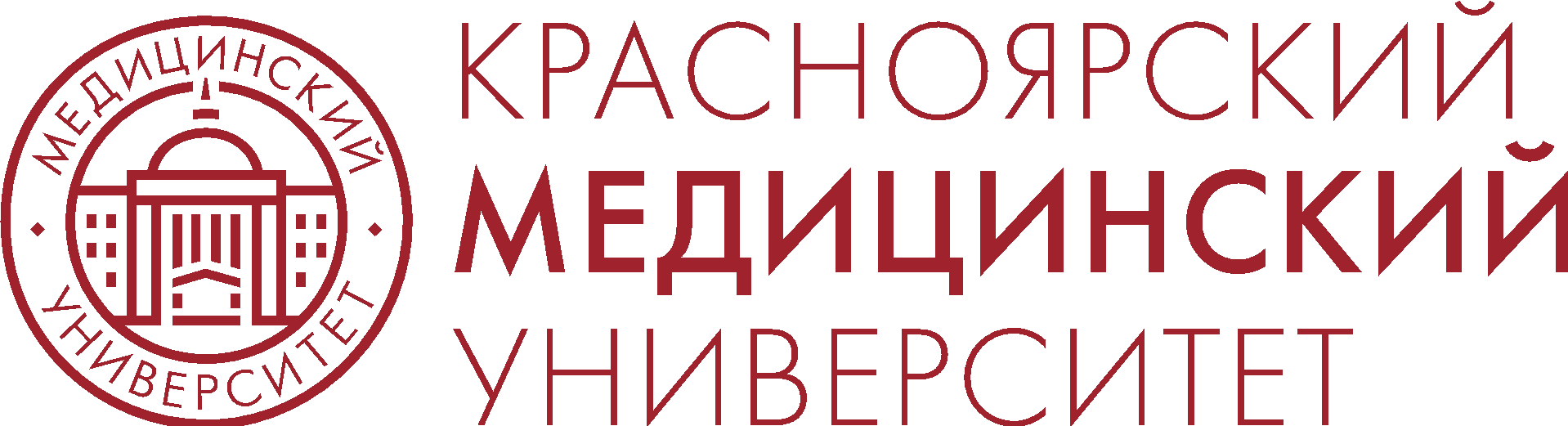 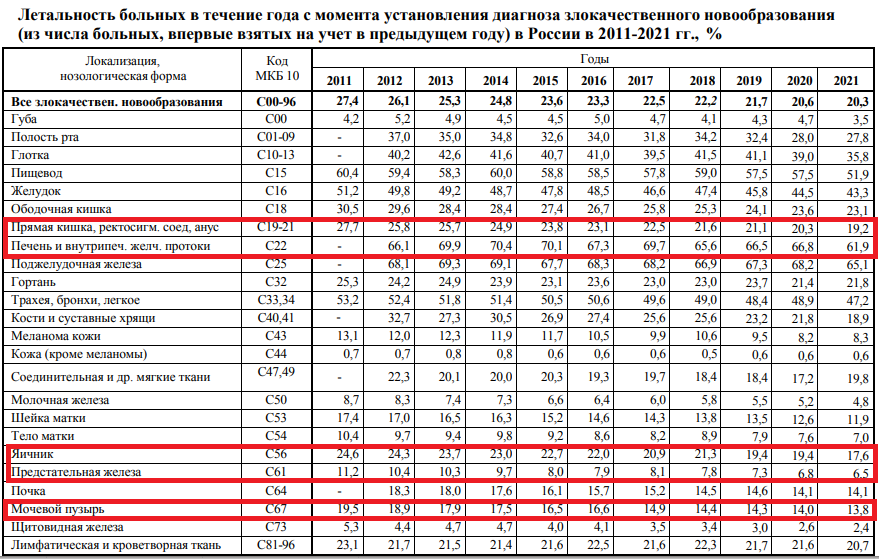 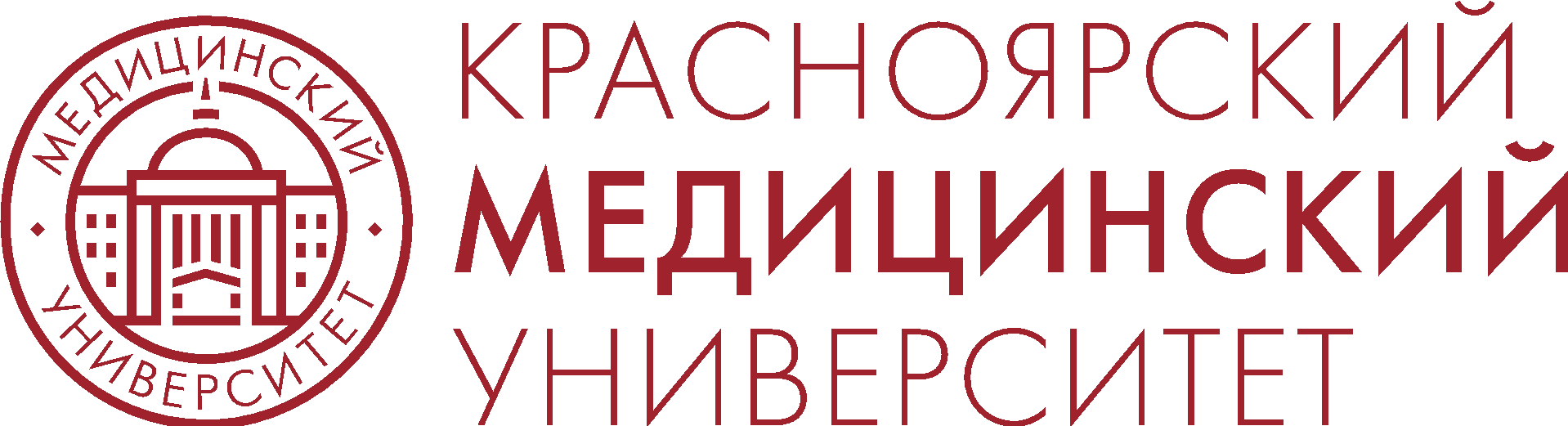 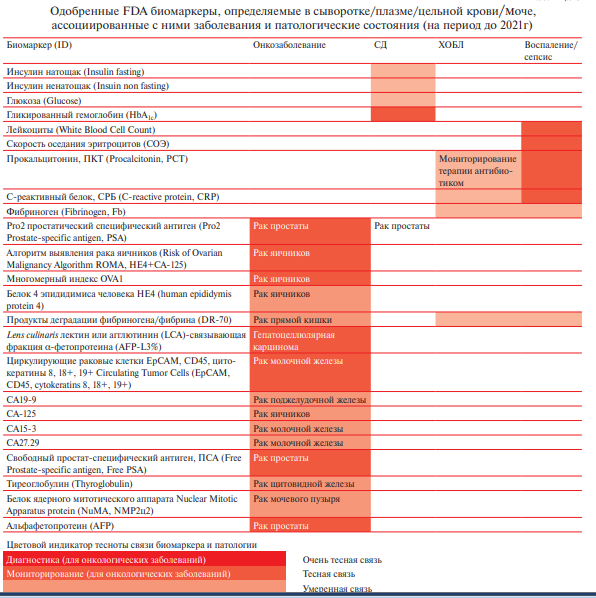 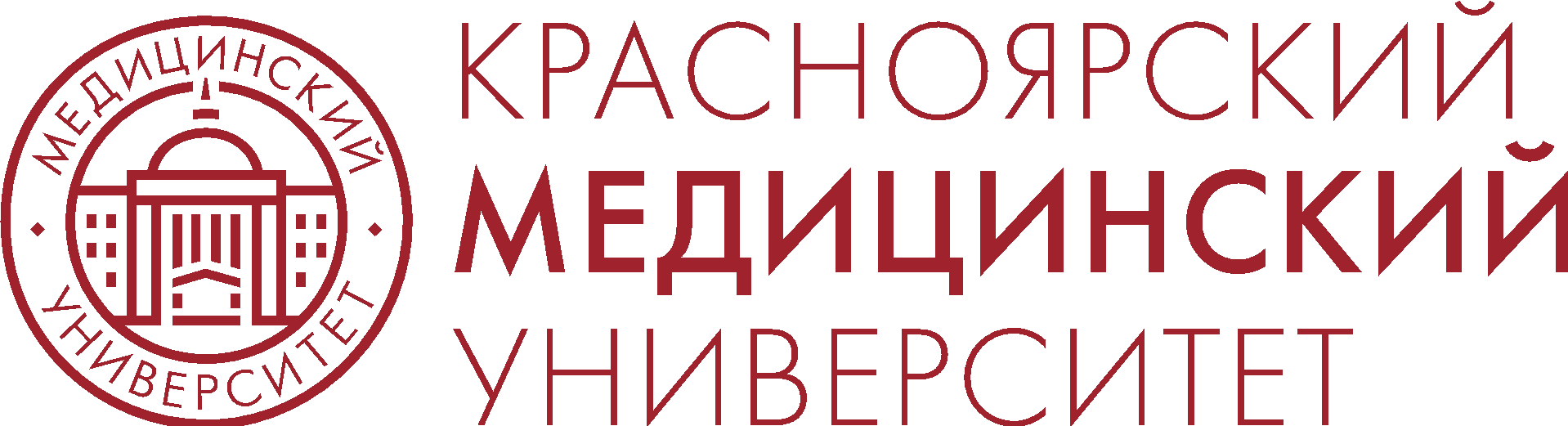 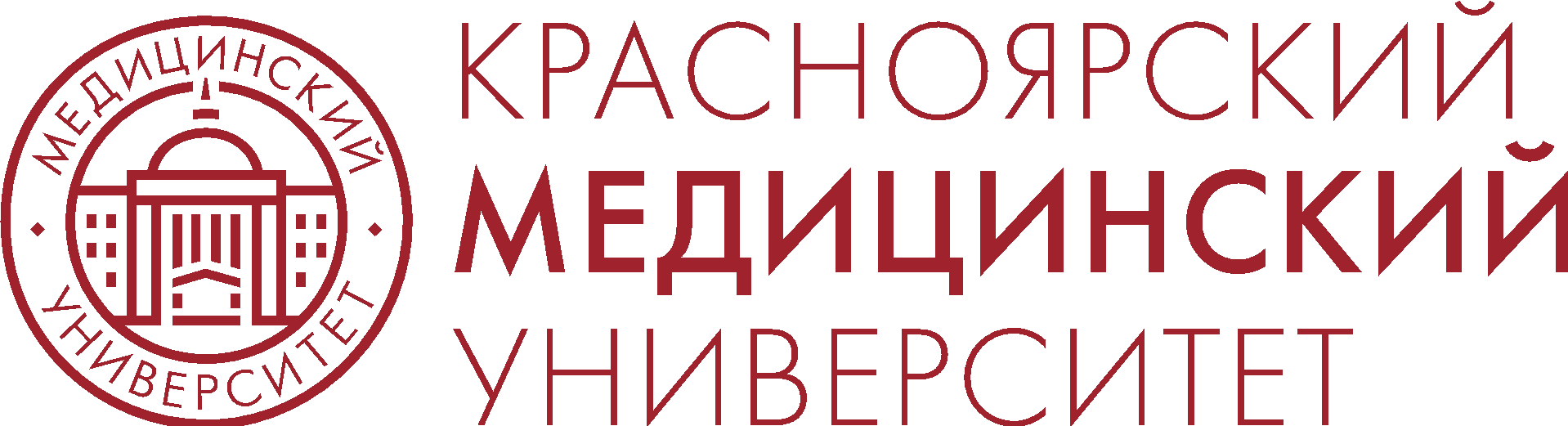 Кал на скрытую кровь, белок DR-70 в  сыворотке
Рак прямой кишки
СА-124, белок НЕ4 (human epididymis protein 4)
Рак яичников
Рак печени
AFP-L3  — агглютинин-связывающей фракции альфа-фетопротеина (alfa-Fetoprotein, AFP)
Рак мочевого пузыря
NuMA (Nuclear Mitotic Apparatus protein)
2.3.Биомаркеры СД
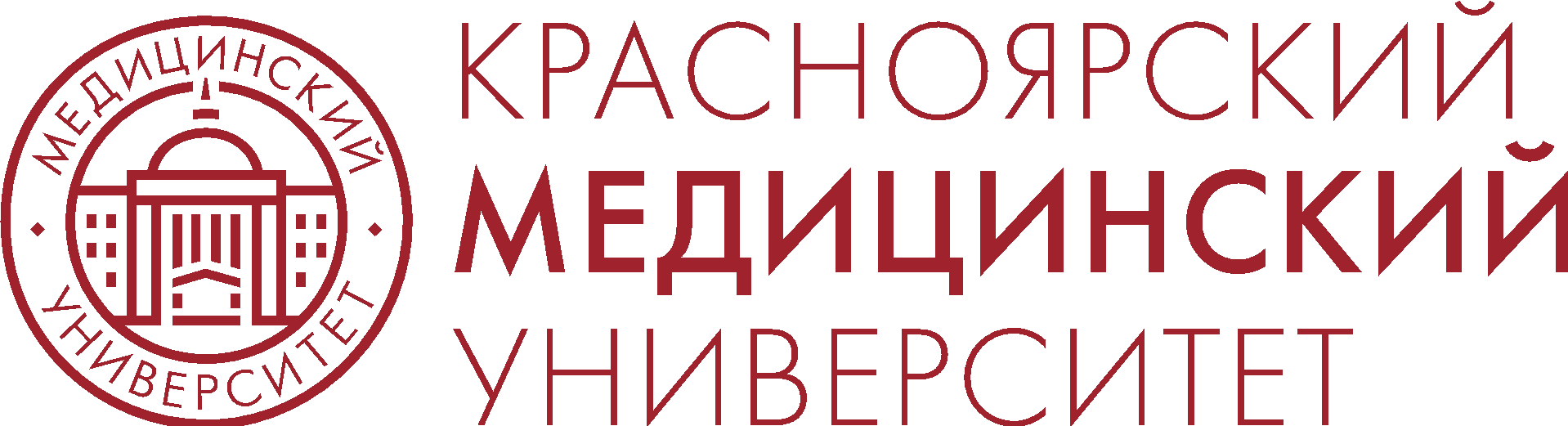 Биохимическими маркерами диагностики СД являются уровень глюкозы в  крови и  моче, а  также уровень гликированного гемоглобина (HbA1c), который отражает процент гемоглобина крови, необратимо связанного с  молекулами глюкозы. Гипергликемия при СД значительно ускоряет реакцию связывания гемоглобина с глюкозой, что приводит к повышению уровня HbA1c в крови. В силу того, что время жизни эритроцитов составляет в среднем 120-125 сут., уровень HbA1c отражает средний уровень гликемии на протяжении приблизительно 3-х мес
2.4.Биомаркеры ХОБЛ
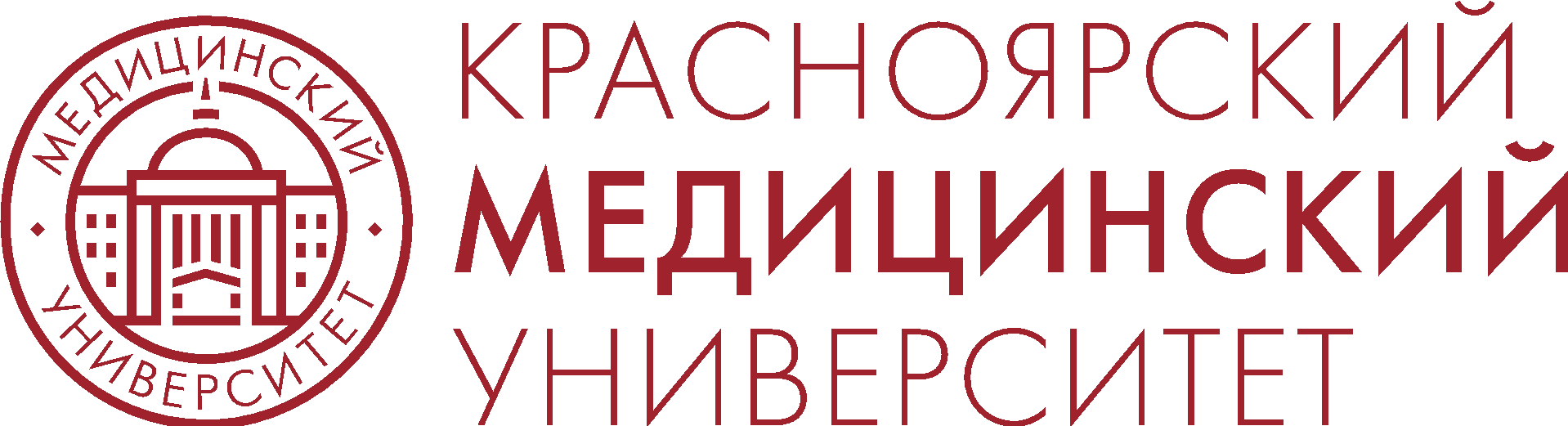 Фибриноген и прокальцитонин
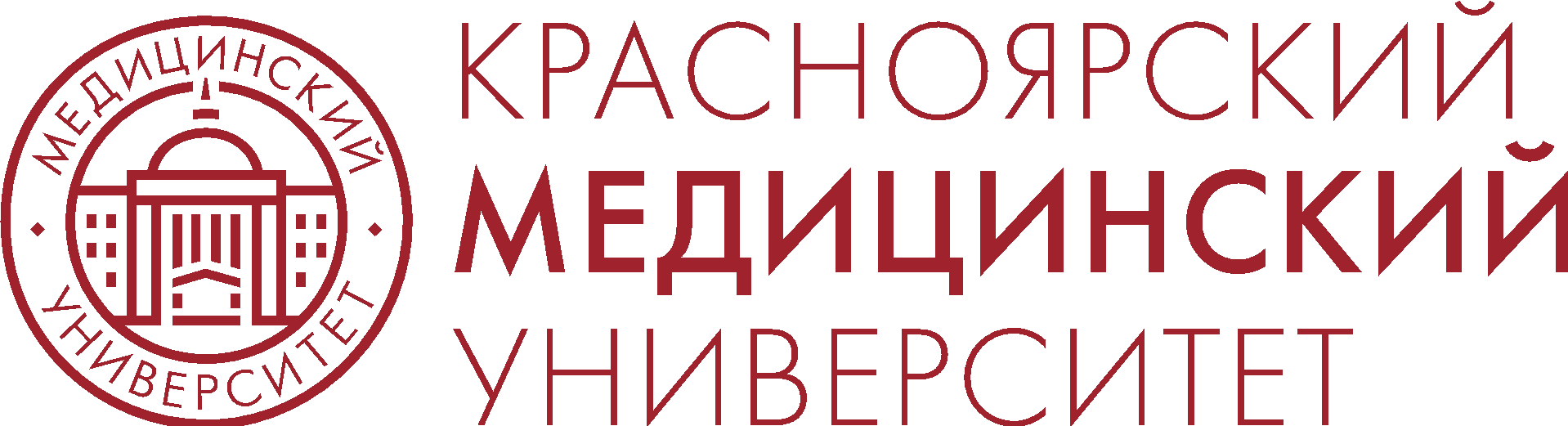 Существование одиночного биомаркера 
с  высокой прогностической способностью –
достаточно редкое явление,
поэтому повышение качества прогнозирования риска требует оценки совокупности биомаркеров.
3. Генетические факторы
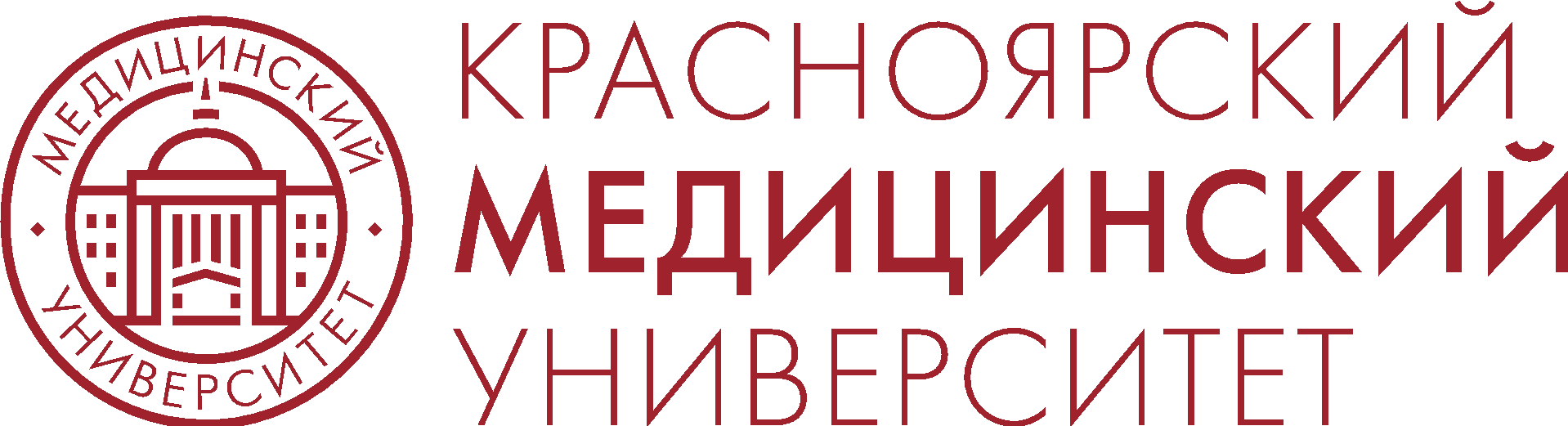 3.1.Оценка и  сбор семейного анамнеза по развитию ССЗ.

*В качестве общей оценки риска развития ССЗ. Данные семейного анамнеза могут менять тактику лечения у пациентов со значениями риска, рассчитанного по шкале SCORE, попадающих в  пограничные значения между разными категориями риска.
3.2.Генетическая диагностики 
моногенных форм
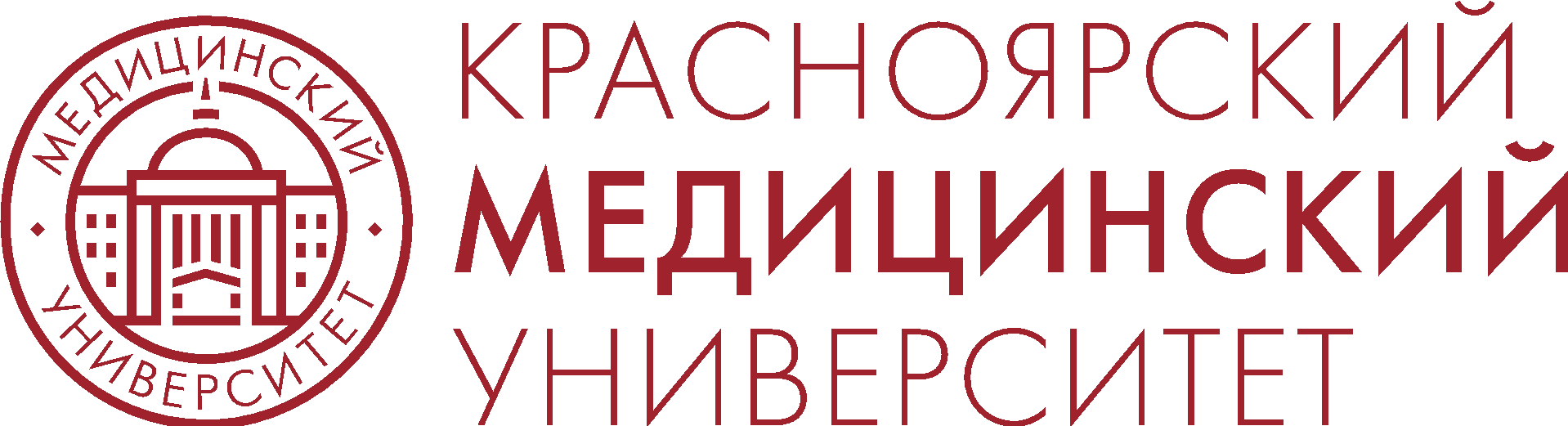 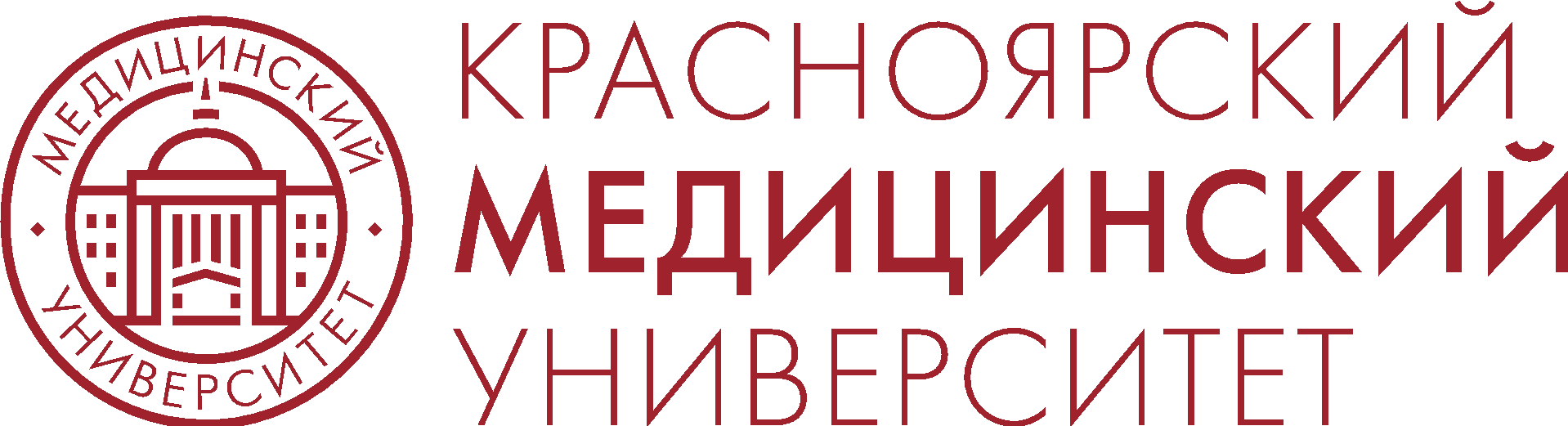 3.3. Использование шкал генетического риска на примере СД 2 типа
Шкалы для оценки генетического риска развития сахарного диабета 2-го типа
Журнал: Профилактическая медицина. 2021;24(12): 115‑122
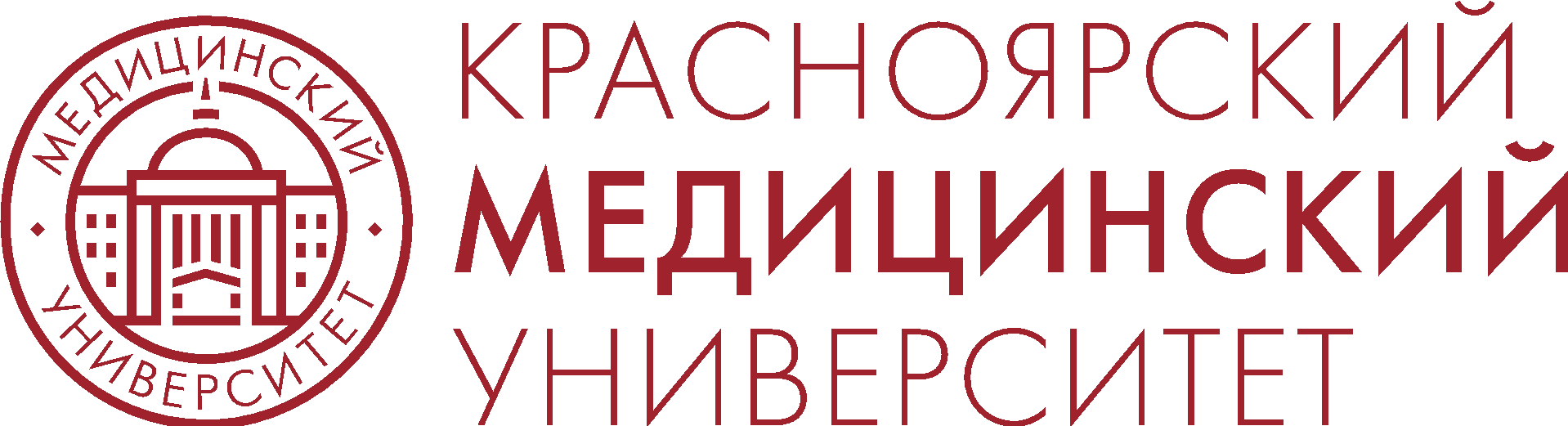 Будущее принадлежит медицине предупредительной
Н. И. Пирогов